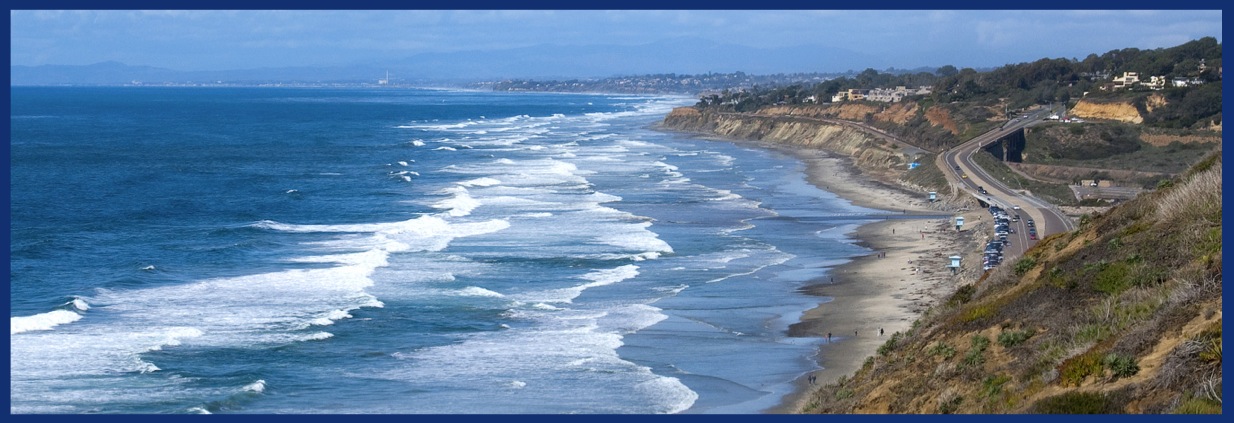 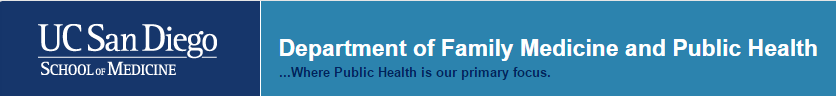 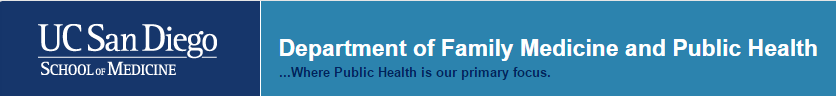 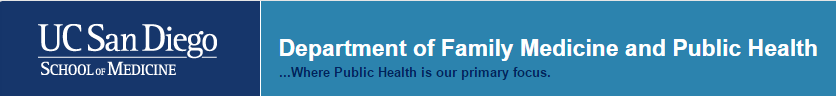 Implications of Dispensing Self-Administered Hormonal Contraceptives in a One Year Supply: A California Case Study
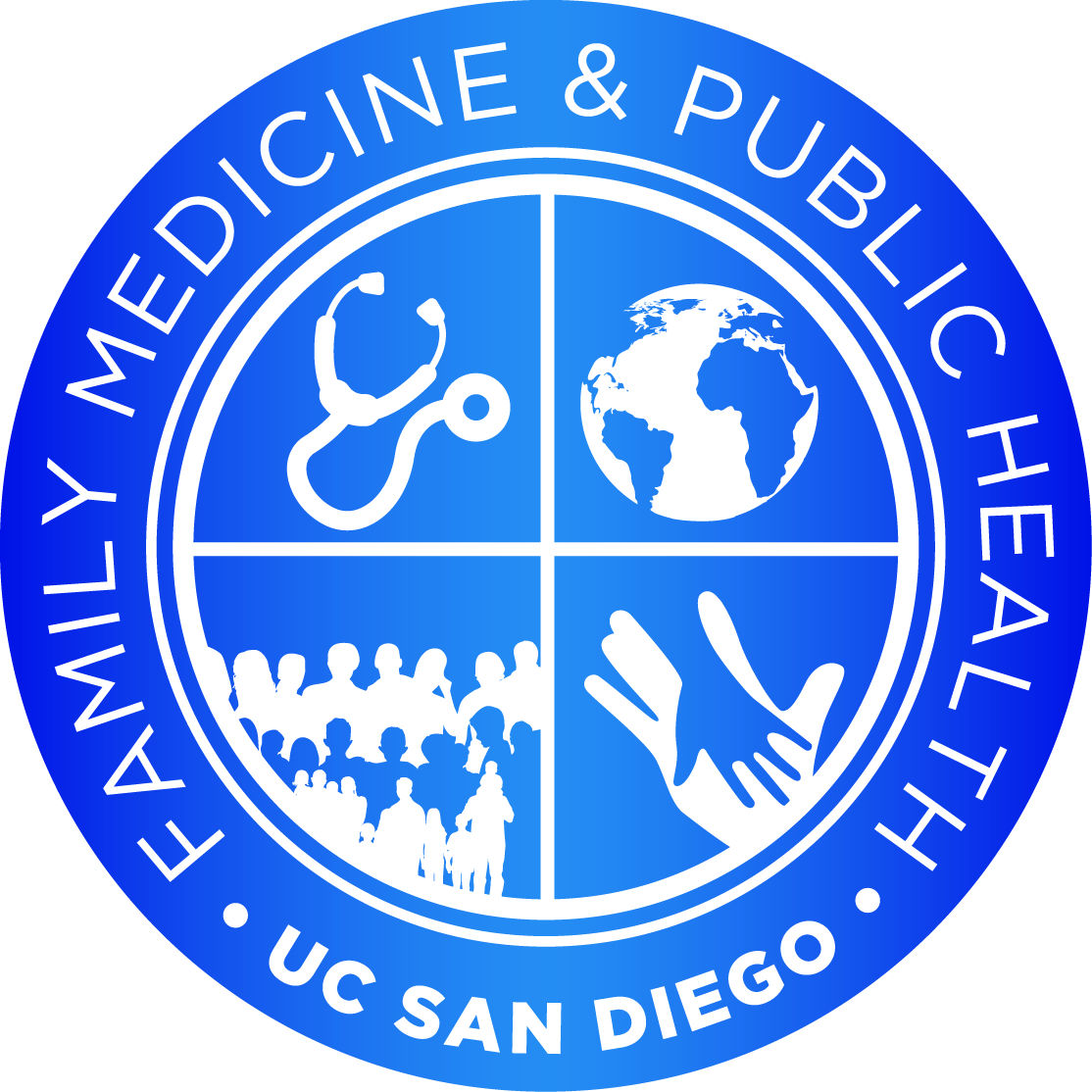 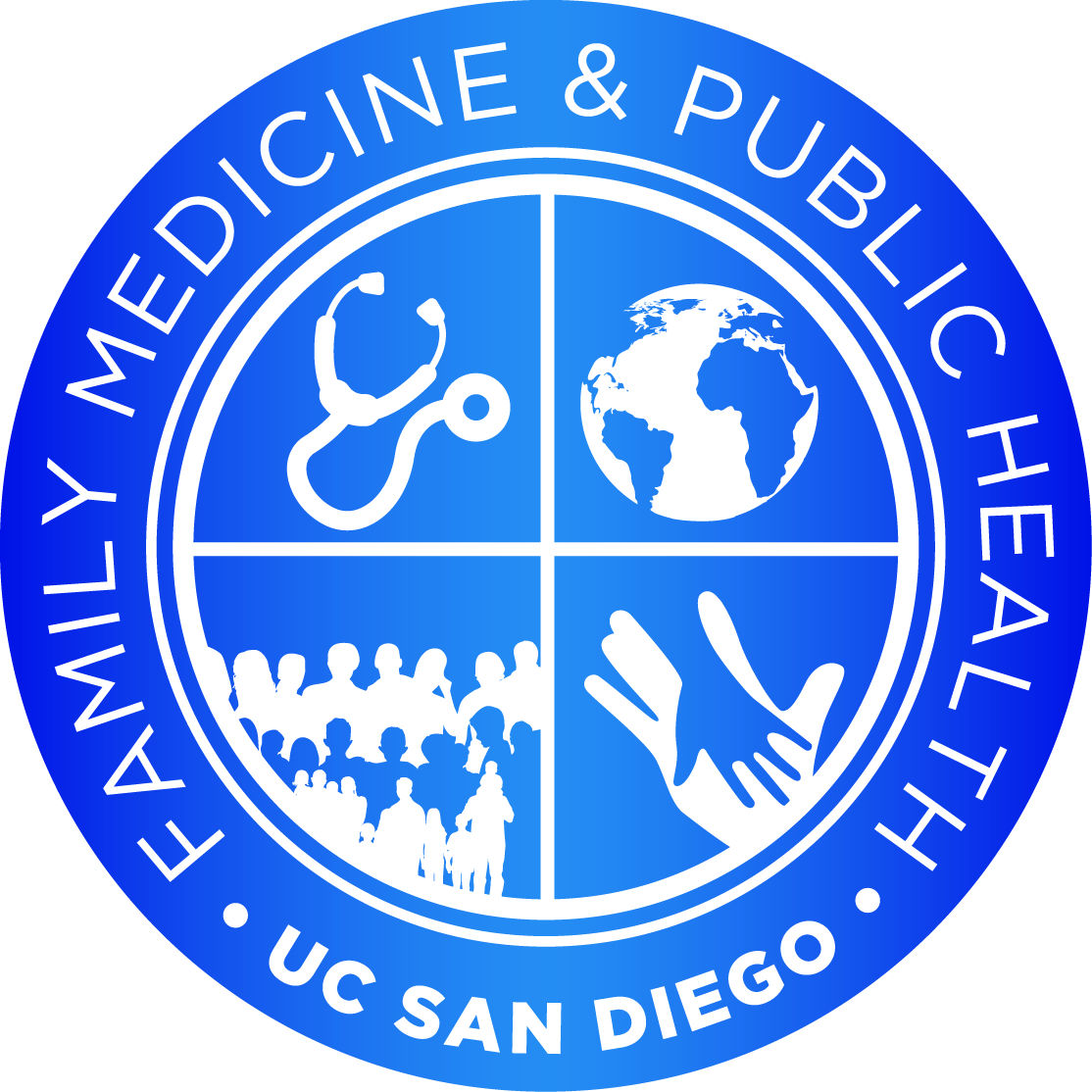 Sara B. McMenamin, PhD, MPH
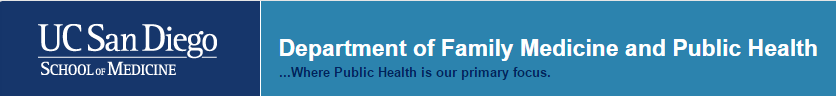 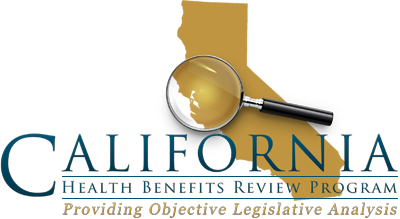 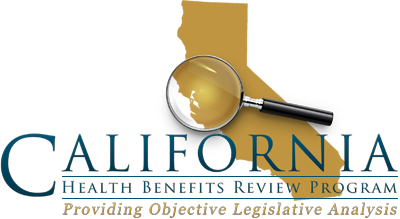 Presenter Disclosures
Sara McMenamin
(1)	The following personal financial relationships with commercial interests relevant to this presentation existed during the past 12 months:
No relationships to disclose
Acknowledgements
Coauthors
Shana Alex Charles, PhD, MPP1
Nadia Tabatabaeepour2
Erin Shigekawa, MPH3
Garen Corbett, MS3 
1University of California, Los Angeles, and California State University, Fullerton
2University of California, San Diego
3California Health Benefits Review Program
Learning Objectives
To introduce the California Health Benefits Review Program
To describe current policies regarding limits on contraceptive supplies
To summarize the estimated cost and public health impacts of legislation in California to allow dispensing contraceptives in a one-year supply
California Health Benefits Review Program (CHBRP)
Legislatively established in 2002
Analysis of health insurance benefits related legislation introduced in California
Leverages faculty, researchers, and policy analysts from the UC system, and an independent actuarial firm
Funded through a health plan tax
Rapid turnaround - 60-day timeline 
Neutral and does not provide specific recommendations
CHBRP Evaluation
Policy Landscape
Background of Disease or Condition
Medical Effectiveness
Cost and Utilization Impacts
Public Health Impacts
Impacts on Health Disparities
Impacts on Social Determinants of Health
Long Term Cost and Health Impacts
Contraceptive Coverage Policy Landscape
The Affordable Care Act
California
Senate Bill 1053 (2014)
Contraceptive coverage
Business professions code
Limits dispensing to a 90-day supply
Background
Unintended pregnancy in California
53% (516,000/year)
Unintended pregnancy leads to worse health outcomes for mother and child
Consistent use of effective contraceptives reduces risk of unintended pregnancy
35% of women in California use contraception inconsistently, incorrectly, or not at all
29% using contraceptives use pills, patches, or rings
Senate Bill 999
Introduced in California in 2016:
Requires health plans and insurers to cover a 12-month supply of FDA-approved contraceptive pills, patches, and rings dispensed at one time.
Exempts contraceptives from current law to allow pharmacists to dispense a 12-month supply of contraceptive pills, patches, and rings at one time.
Allows patients to request a 12-month supply directly from their pharmacist
Methods
CHBRP produced an analysis of SB 999 (2016) addressing the medical effectiveness, cost, and public health impacts 
Based upon:
Systematic literature review
California health insurer survey
MarketScan claims database from Truven Health Analytics
Projected Contraceptive Dispensing Patterns at Baseline and Post SB 999, C.A., 2016
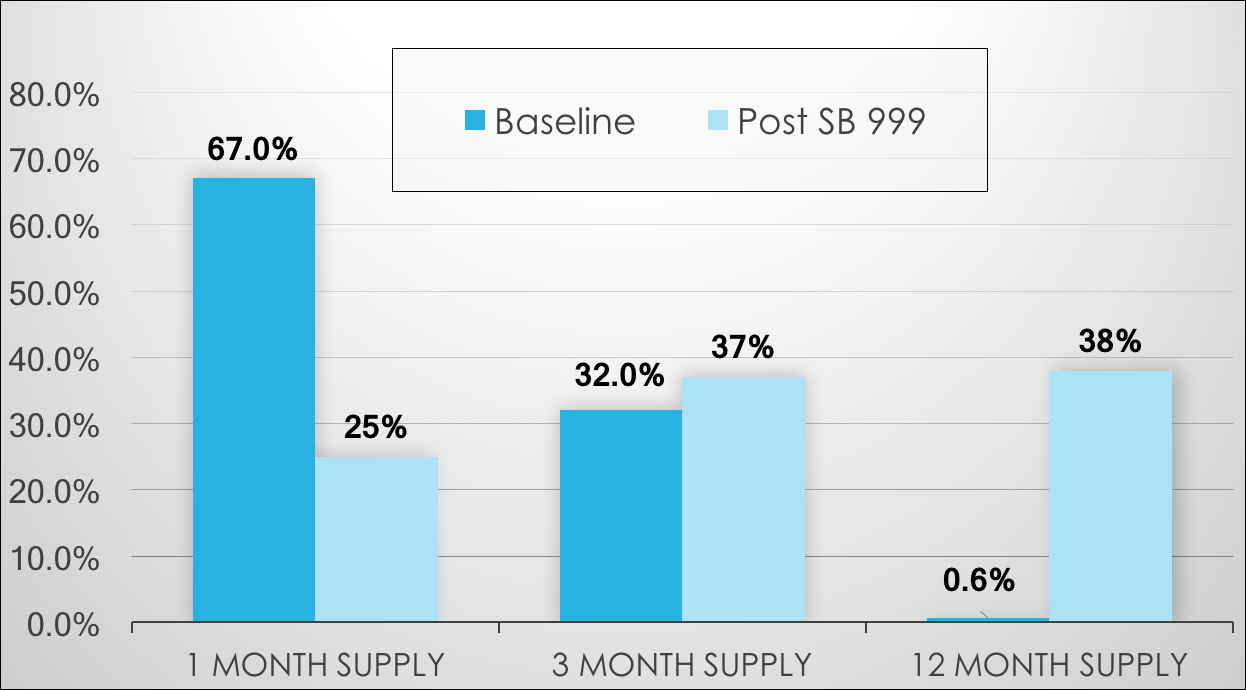 Sources: Foster DG, Hulett D, Bradsberry M, Darney P, Policar M. Number of oral contraceptive pill packages dispensed and subsequent unintended pregnancies. Obstetrics & Gynecology. 2011 Mar 1;117(3):566-72; McMenamin SB, Charles SA, Tabatabaeepour N, Shigekawa E, Corbett G. Implications of dispensing self-administered hormonal contraceptives in a 1-year supply: a California case study. Contraception. 2017 Jan 4.
Figure 1: Contraceptive Dispensing Patterns at Baseline and Post SB 999, California, 2016.
Projected Health Care Expenditures for the Insured Populations, All Ages, C.A., 2017
Source: McMenamin SB, Charles SA, Tabatabaeepour N, Shigekawa E, Corbett G. Implications of dispensing self-administered hormonal contraceptives in a 1-year supply: a California case study. Contraception. 2017 Jan 4.
Consequences of Uses of Contraceptives, Women aged 15-44, without and with SB 999, 2016.
Sources: McMenamin SB, Charles SA, Tabatabaeepour N, Shigekawa E, Corbett G. Implications of dispensing self-administered hormonal contraceptives in a 1-year supply: a California case study. Contraception. 2017 Jan 4.
Post-Analysis Update
Governor signed SB 999 into law, effective January 1, 2017
Anecdotal evidence that consumers and pharmacists are not aware of the policy change
Insurers slow to adopt the policy change
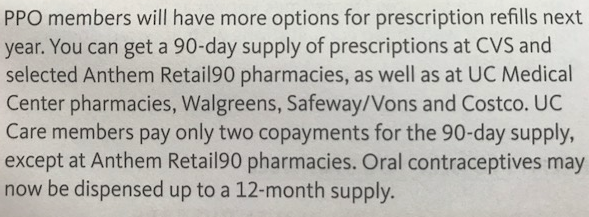 Thank You!
For more information on the 
California Health Benefits Review Program, visit: www.chbrp.org
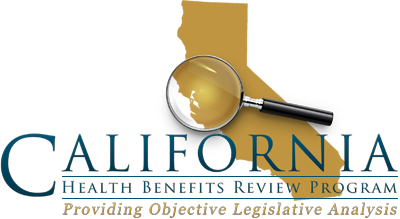 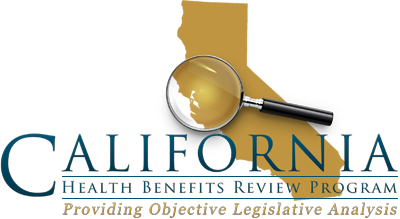 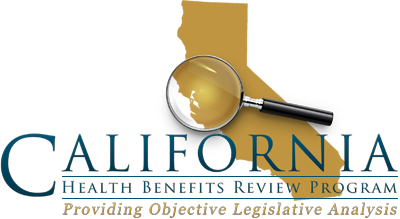 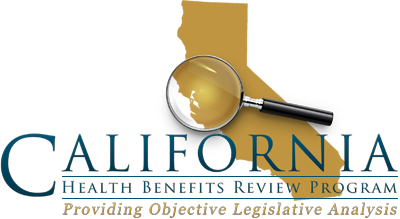 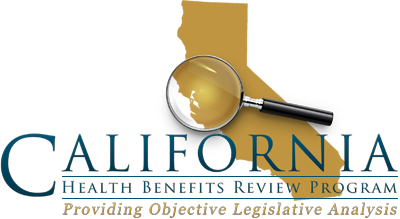 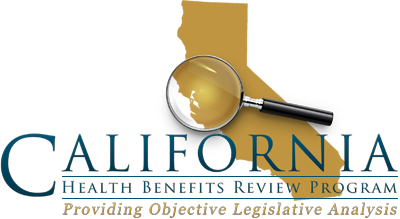